স্বাগতম
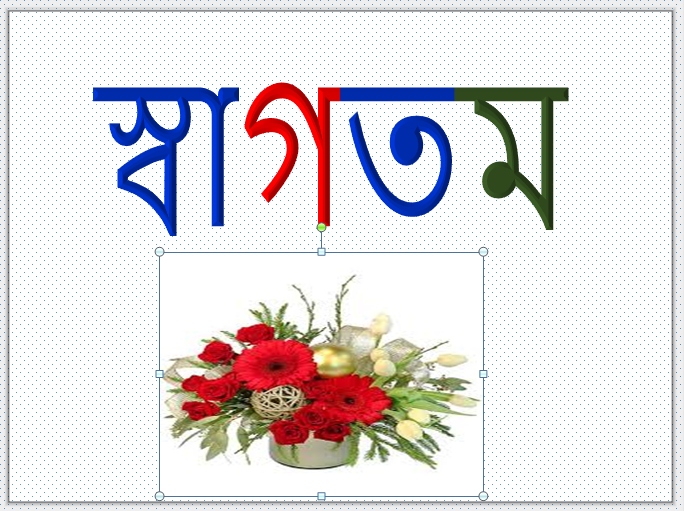 পাঠ পরিচিতি
শ্রেণি: নবম
বিষয়: গণিত
অধ্যায়: ৮ম 
সময়: ৪০মিনিট
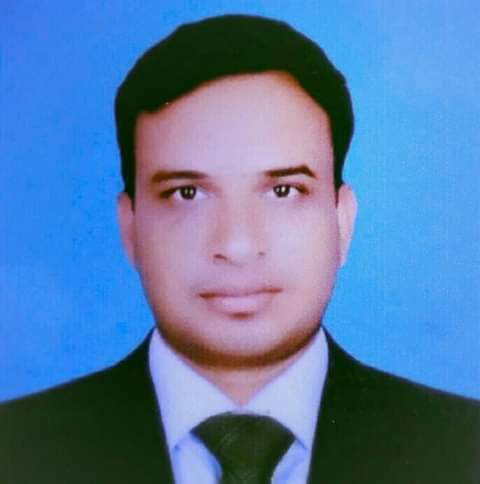 মোঃ রাজিব মিয়া
সহকারী শিক্ষক
গজারিয়া বাতেনিয়া আলিম মাদ্রাসা
গজারিয়া, মুন্সীগঞ্জ।
মোবাঃ01842-529926
A
O
C
B
বৃত্ত
O
A
B
C
স্পর্শক
পাঠ শিরোনাম
বৃত্ত ও স্পর্শক সম্পর্কিত উপপাদ্য
সাধারন নির্বচনঃ
বৃত্তের বহিঃস্থ কোন বিন্দু থেকে বৃত্তে দুইটি স্পর্শক টানলে,ঐ বিন্দু থেকে স্পর্শ বিন্দুদ্বয়ের দূরত্ব সমান।
A
o
o
P
B
একক কাজঃ
বিশেষ নির্বচন লিখ
সময়ঃ ২মিঃ
A
o
P
B
বিশেষ নির্বচনঃ মনেকরি  O কেন্দ্র বিশিষ্ট বৃত্তের P বহিঃস্থ একটি বিন্দু এবং PA ও PB রশ্মিদ্বয় বৃত্তের A ও B বিন্দুতে দুইটি স্পর্শক।প্রমান করতে হবে যে,PA=PB.
A
o
P
B
অঙ্কনের বিবরনঃ O,A ; O,B ও O,P যোগ করি।
জোড়ায় কাজঃ
 
বৃত্তের বহিঃস্থ কোন বিন্দু থেকে বৃত্তে দুইটি স্পর্শক টানলে,ঐ বিন্দু থেকে স্পর্শ বিন্দুদ্বয়ের দূরত্ব সমান।
PA=PB প্রমাণ লিখ।

সময়ঃ 10 মিঃ
চল এবার প্রমাণ অংশ দেখে নিই।
প্রমাণঃ
যেহেতু PA স্পর্শক এবং OA স্পর্শকবিন্দুগামী ব্যাসার্ধ,সেহেতু PA      OA. 
     PAO= এক সমকোন।
অনুরুপে      PBO= এক সমকোণ।
এখন,    PAO এবং    PBO উভয়েই সমকোণী ত্রিভূজ।
অতিভূজ PO= অতিভূজ  PO
এবং OA=OB
PA=PB
               (প্রমাণিত)
এখন,     PAO ও    PBO সমকোণী ত্রিভূজদ্বয়ে
সুতরাং,     PAO         PBO
দলীয় কাজ
সময়ঃ ৫ মিঃ
o কেন্দ্র বিশিষ্ট বৃত্তের বহিঃস্থ P বিন্দু হতে PA,PB দুইটি স্পর্শক টানলে , প্রমাণ কর যে OP,      APB এর সমদ্বিখন্ডক
মূল্যায়নঃ
১। স্পর্শক কাকে বলে?
২। বৃত্তের বহিঃস্থ বিন্দু হতে বৃত্তে কয়টি স্পর্শক আকা যায়?
বাড়ির কাজ
C কেন্দ্র বিশিষ্ট বৃত্তের বহিঃস্থ একটি বিন্দু P এবং PM ও PN রশ্মিদ্বয় বৃত্তের M ও N বিন্দুতে স্পর্শক। 

ক। চিত্রসহ স্পর্শকের সঙ্গা দাও।
খ। প্রমান কর যে  PM = PN ।
গ। দেখাও যে CP,        MPN কে সমদ্বিখন্ডিত করে।
শিখনফল
পাঠ শেষে শিক্ষার্থীরাঃ
১/ বৃত্ত কি তা বলতে পারবে।
২/ স্পর্শক কি তা বলতে পারবে।
৩/ বৃত্ত ও স্পর্শক সম্পর্কিত উপপাদ্য লিখতে ও বলতে পারবে।
শুভেচ্ছা
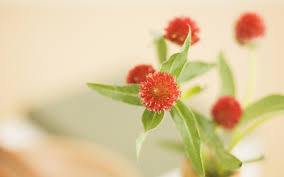